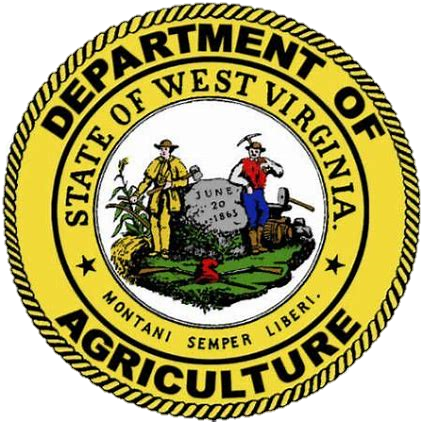 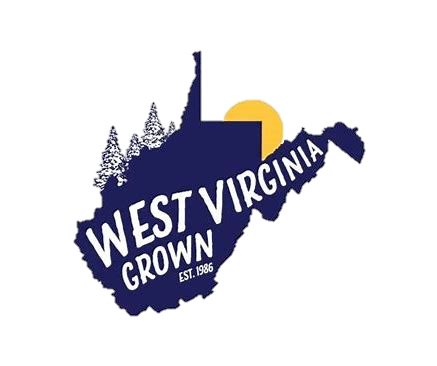 Planning to Grow: From Seed to Sold
Presented by Kacey Gantzer Northern WV Agriculture Business Planning Coordinator
Where to start?
WHO – is the customer or consumer 
WHERE – will they purchase the product and how  
WHEN – is the ideal/target harvest 
WHY – am I growing….  Home consumption (healthy foods & therapeutic), to share with others, extra income, part time business,  full time career
How- use prior sales and production notes
Market Research
Group Market Planning
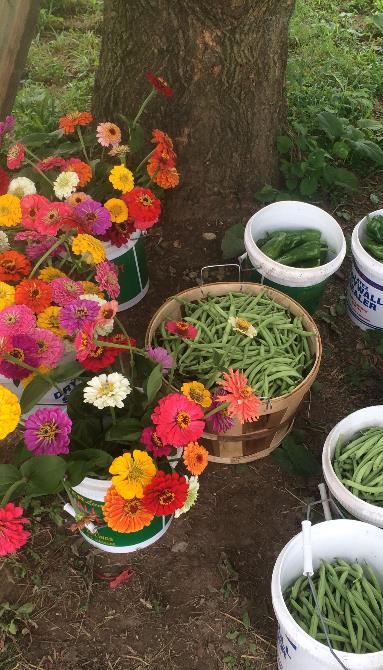 Before You Grow
Maximize Space (companion planting, succession planting, season extension) 
 Record Keeping (guide to future growing) 
 Protection (fencing, preventative sprays, irrigation, trellising, caging, weed suppression)
 Seed Selection, find what works best for your goals  
 Soil Test*
 Harvest and storage plans
Now What… “What Should I grow”
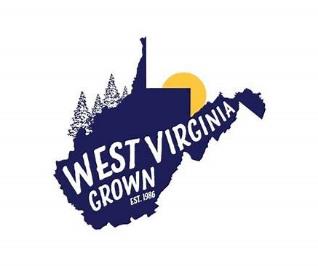 Let your pre-planning be the guide
Diversity is key for small operations
Know your costs and value of crops for your area
Value Added Products 
Niche Market Growing 
You are an Added Value!!  WV Grown, Home Grown By Heroes, Certified Naturally Grown, etc. 
Grow what you love and are comfortable with growing
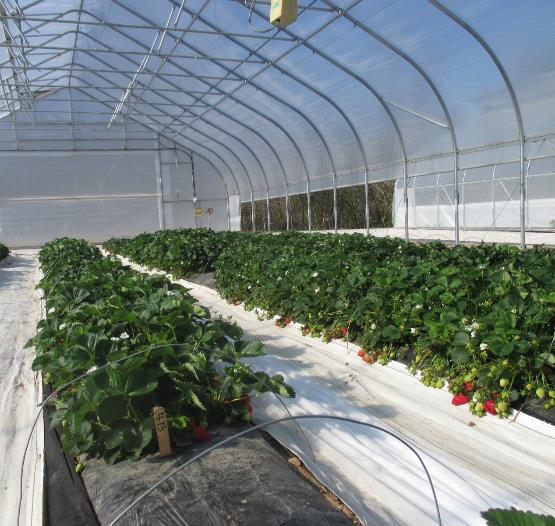 Seed to Sold Building the Plan
Sourcing, Seeding, and Transplants  
 Land-prep and Planting 
 Growing, Pest Control, Fertilization 
 Harvest (Food Safety), Packing, Storage 
 Marketing, Sales, and Tracking
Planning Tools: Apps, Written, Online, Excel
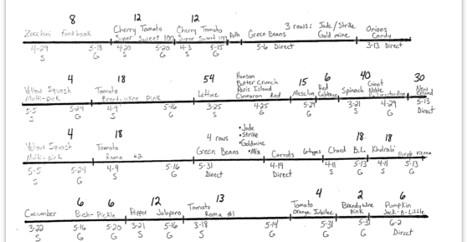 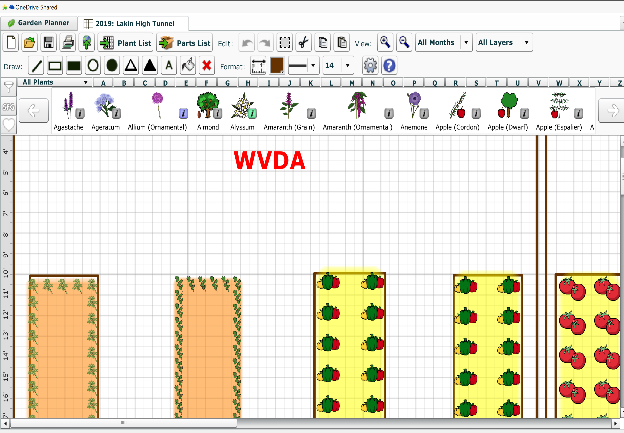 Production Planning on Excel
Questions?
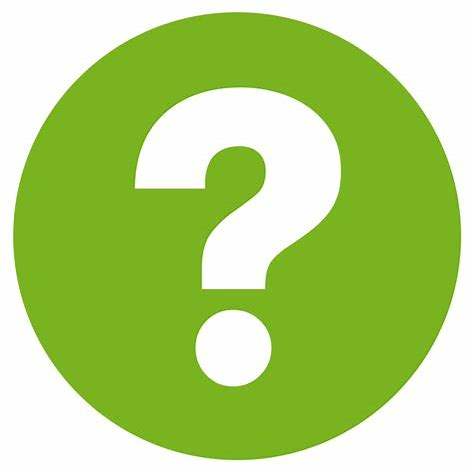 Contact:
Kacey Gantzer 304.546.9167
Email: Kgantzer@wvda.us